«Утверждаю»
                                                                                                                                                                                Директор МКОУ «Мюрегинская СОШ»
                                                                                                                                                                                   ________________ Арсланалиев К.М.

Муниципальное казённое учреждение МКОУ «Мюрегинская СОШ»
                                                          Презентация 
на тему: «Использование ИКТ на уроках физической культуры»
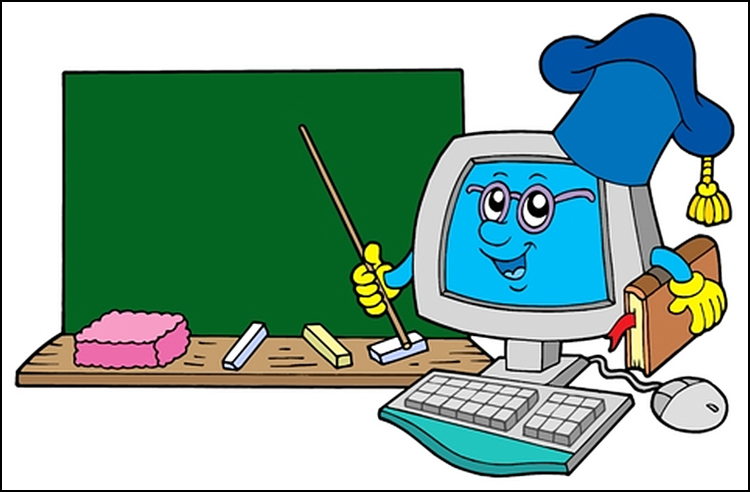 Составил: учитель МКОУ «Мюрегинская СОШ»
Гамидов  М.А.
	
2020 год
1
ИСПОЛЬЗОВАНИЕ  ИКТ  НА  УРОКЕ ФИЗИЧЕСКОЙ  КУЛЬТУРЫ
Презентацию подготовил учитель физической
МКОУ «Мюрегинская СОШ»
Гамидов Магомедхабиб Абакарович
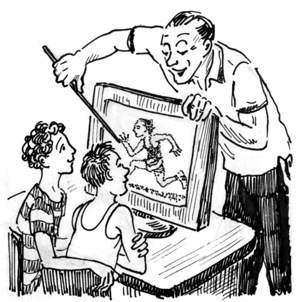 2
Актуальность применения ИКТ на уроке физической культуры:
недостаточная  двигательная активность;
   отсутствие  интереса к физической культуре и  	спорту;
 разный уровень учебных возможностей школьников
   недостаточная образованность учащихся в сфере   	физической культуры.
3
Цель использования ИКТ на уроке:
повышение эффективности  обучения через использование ИКТ  в учебном процессе.
ЗАДАЧИ :
повышение уровня теоретических и практических умений, навыков по предмету;
повышение качества знаний;
 развитие творческих способностей учащихся.
4
ИСПОЛЬЗОВАНИЕ  ИКТ  НА  УРОКЕ ФИЗИЧЕСКОЙ  КУЛЬТУРЫ
Использование ИКТ не должно длиться на уроке более 15 мин. подряд .
 Здесь учитель координирует, направляет, руководит и организует учебный процесс, а сам материал «объясняет» вместо него компьютер.                                                                                                                                                            С помощью видеоряда, звука и текста школьник получает представление об изучаемом двигательном действии.
В качестве проверки знаний применяется компьютерный контроль. Используется в качестве индивидуального подхода, фиксируется детальная картина успехов и ошибок учеников.
5
Использование ИКТ на уроках:
ускоряет процесс подготовки к уроку;
  позволяет учителю  проявить свое творчество;
  обеспечивает наглядность;
  повышает интерес и мотивацию к 
      обучению        у    учащихся;
 повышает эффективность качества оценивания.
6
Использование ИКТ во внеурочное  время
выявления уровня физической подготовленности учащихся  (мониторинг);
  исследования уровня удовлетворённости учащимися, уроков физической культуры (анкетирование);
создание базы данных учащихся.
7
ЧЕМУ МОЖНО НАУЧИТЬ ШКОЛЬНИКОВ, ИСПОЛЬЗУЯ КОМПЬЮТЕРНЫЕ ТЕХНОЛОГИИ ?
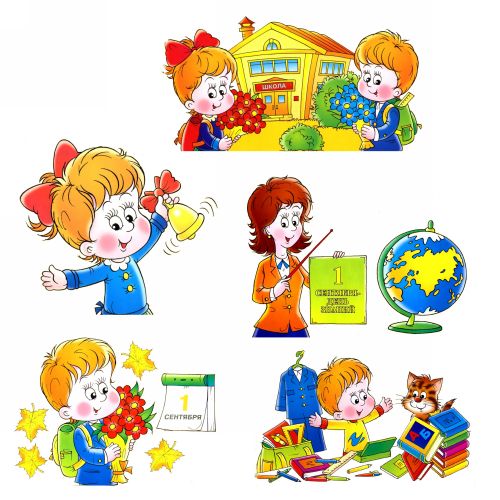 8
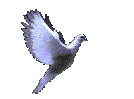 1. Слушать и слышать друг друга.

2. Быть терпимыми к высказываниям другого.

3. Общаться и обмениваться мнениями.

4. Реализовать себя в этом мире.
9
Влияние ИКТ  на ученика:
способствует повышению    	познавательного интереса к предмету;

   содействует росту успеваемости   	   		учащихся по предмету;

  позволяет учащимся проявить себя в      	новой роли.
10
При изложении нового материала
При закреплении
Для контроля знаний
При подготовке к экзаменам, олимпиаде
ИКТ на уроке
При выполнении домашнего задания
Во внешкольной работе
11
ИСПОЛЬЗОВАНИЕ  ИКТ  НА  УРОКЕ  ФИЗИЧЕСКОЙ      КУЛЬТУРЫЫ
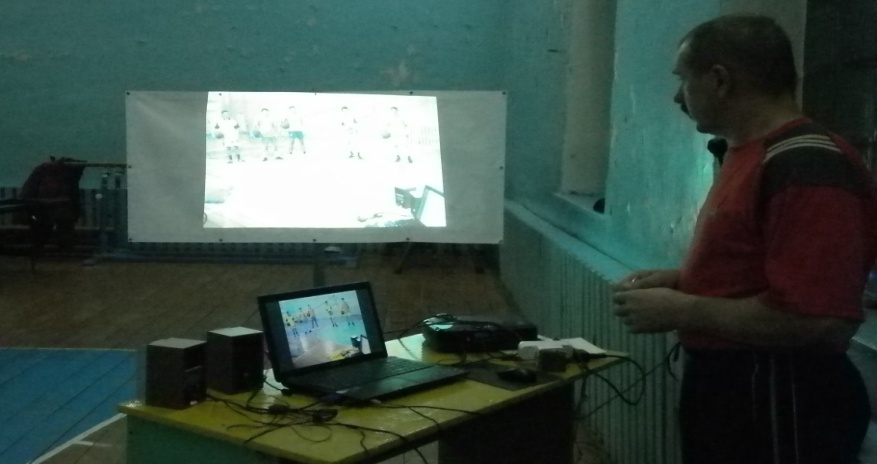 Физкультура в режиме  онлайн  по новой методике доцента Виталия Храмова .
Демонстрируйте технику вида спорта  на большом экране прямо в спортзале (можно на стену).Ученикам надо показать технику вида спорта, а личный показ не всегда возможен? Теперь ученики знакомятся с движениями только в эталонном  исполнении с помощью  видео  уроков физкультуры. Видя себя на экране исправляют ошибки.
12
.
ИСПОЛЬЗОВАНИЕ  ИКТ  НА  УРОКЕ ФИЗИЧЕСКОЙ КУЛЬТУРЫ
Техника двигательного действия  может быть отображена в трех режимах:                                 1) общая характеристика;                               2) детальная характеристика;                       3) характеристика по элемент
13
ИСПОЛЬЗОВАНИЕ  ИКТ  НА  УРОКЕ ФИЗИЧЕСКОЙ КУЛЬТУРЫ
Упражнения можно показывать в трех вариантах: видеозапись, флэш- анимация и рисунок  Учитель может самостоятельно определить то, каким материалом ему лучше воспользоваться.
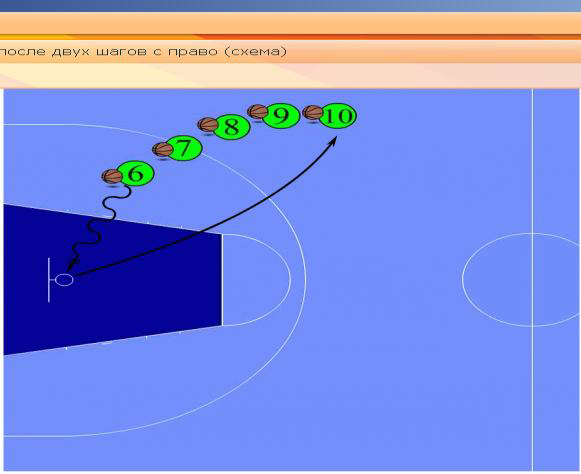 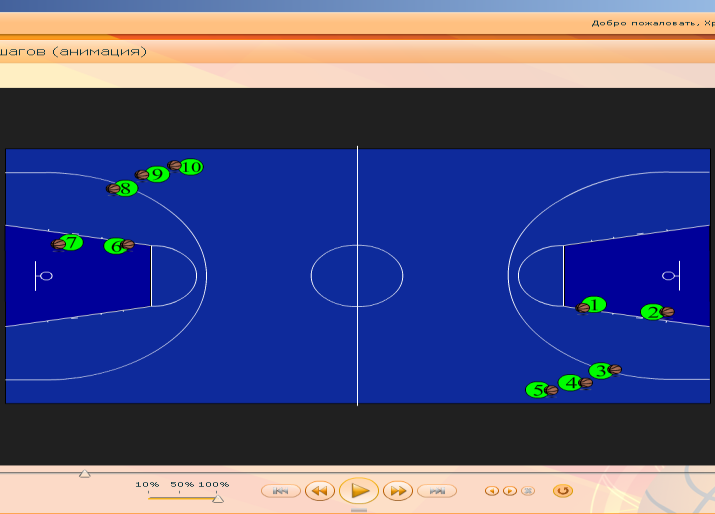 14
ФОРМЫ  ИСПОЛЬЗОВАНИЯ  ИКТ
Демонстрационные программы: для наглядной демонстрации (картины, фотографии, видеофрагменты, плакаты).
Строевые упражнения
Перестроение дроблением
Исходное положение
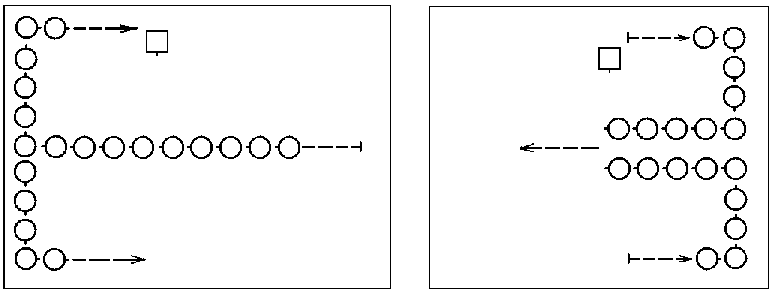 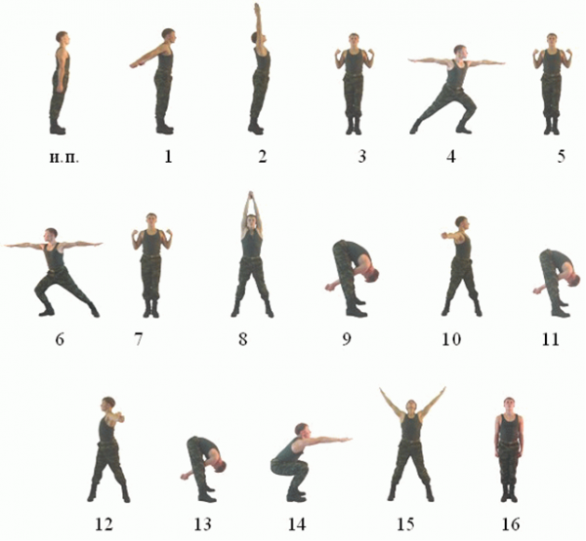 СВЕДЕНИЕ
ДРОБЛЕНИЕ
15
ФОРМЫ  ИСПОЛЬЗОВАНИЯ  ИКТ
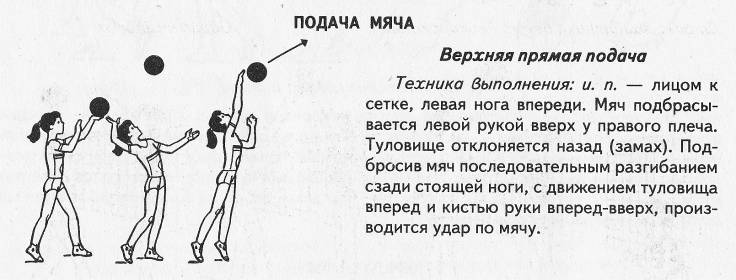 Учебные программы: используются  в основном для объяснения нового материала
Применение компьютерных технологий возможно на  всех этапах урока.
Когда с помощью видеоряда, звука и текста школьник получает представление об изучаемом двигательном действии
Когда учитель может откорректировать и отследить закрепленные знания. На помощь придет компьютерный контроль.
16
ФОРМЫ  ИСПОЛЬЗОВАНИЯ  ИКТ
Здесь учебная программа представлена в виде плакатов, где определенное двигательное действие разбито на фазы. Это помогает учителю указать на правильность выполнения и предвосхитить неправильное выполнение и травмы
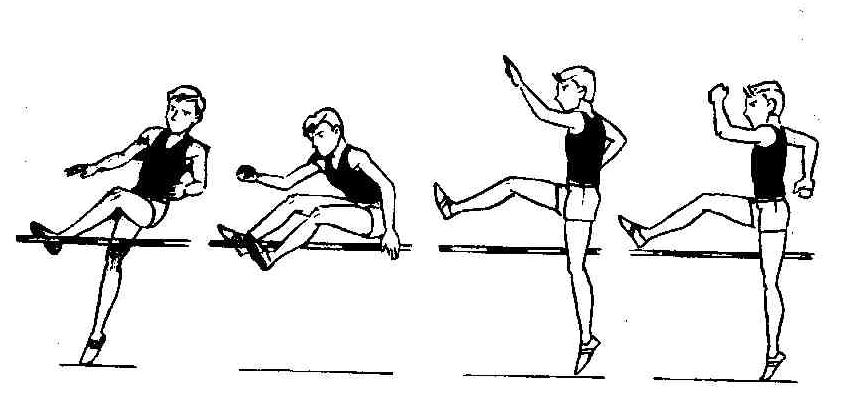 Техника движений при переходе через планку
17
ФОРМЫ  ИСПОЛЬЗОВАНИЯ  ИКТ
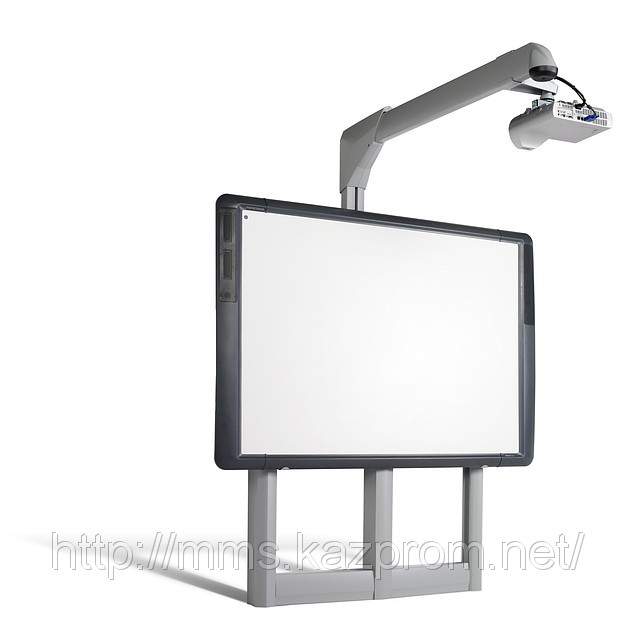 а) абсолютная доступность при любой физической подготовленности; 
б) заинтересованность учащихся в изучении техники приемов игры волейбол и баскетбол; 
в) применение этих знаний и умение в жизни (на  отдыхе, в летних лагерях);
Результатами использования интерактивной доски на уроках физкультуры является:
18
ИСПОЛЬЗОВАНИЕ  ИКТ  НА  УРОКЕ  ФИЗИЧЕСКОЙ      КУЛЬТУРЫЫ
<<История баскетбола>>
ПРЕЗЕНТАЦИЯ ЦЕЛЬ:
1. Актуализация знаний. 2.Сопровождение объяснения учителем нового материала.            3. Первичное закрепление знаний.       4. Обобщения и систематизация знаний.
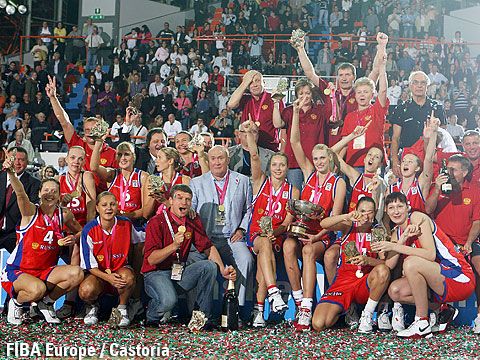 19
ИСПОЛЬЗОВАНИЕ  ИКТ  НА УРОКЕ ФИЗИЧЕСКОЙ  КУЛЬТУРЕ
ПАМЯТКА
Дорогие ребята , Уважаемые родители! Помните!
1.    Неправильная  осанка может не только нанести непоправимый вред здоровью, но и испортить человеку жизнь.
2.    Особенно портит осанку неправильная поза за столом или во время игры.
3.    Сидеть нужно так, чтобы иметь опору для ног, спины и рук при симметричном положении головы, плечевого пояса, туловища рук и ног.
4 .   Сидеть нужно так, чтобы спина касалась спинки стула вплотную, расстояние между грудью и столом должно быть 1,5-2см.
5.    Расстояние от глаз до стола должно быть 30см.
6.    Книгу надо держать в наклонном положении, а тетрадь надо класть под углом в 30 градусов.
7.    Нельзя читать лежа на боку, носить в одной и той же руке тяжести.
8.    Осанку нарушает езда на велосипеде.
9.    Осанку может исправить сон на жестком матраце.
10.  Для исправления осанки детям нужно ежедневно заниматься, наблюдая за собой в зеркало.
20
ИСПОЛЬЗОВАНИЕ  ИКТ  НА УРОКЕ ФИЗИЧЕСКОЙ  КУЛЬТУРЕ
Тесты
ВЫБЕРИ ПРАВИЛЬНЫЙ ОТВЕТ:
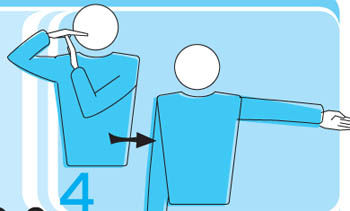 1 вариант ответа: конец партии
2 вариант ответа: тайм-аут
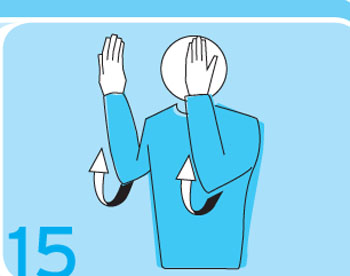 1 вариант ответа: замена
2 вариант ответа: мяч в ауте
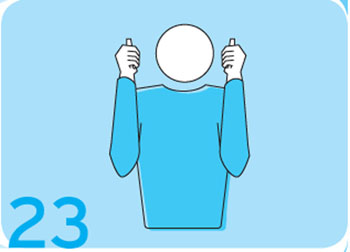 1 вариант ответа: спорный мяч
2 вариант ответа: конец игры
21
ИСПОЛЬЗОВАНИЕ  ИКТ  НА УРОКЕ ФИЗИЧЕСКОЙ  КУЛЬТУРЕ
Электронное пособие
22
ИСПОЛЬЗОВАНИЕ  ИКТ  НА УРОКЕ ФИЗИЧЕСКОЙ  КУЛЬТУРЕ
ВИДЕО
Техника передачи мяча за спиной
23
ИНТЕРНЕТ-САЙТ УЧИТЕЛЯ
Назначение – помочь ученикам через тематические странички сайта получить дополнительные материалы к урокам, зачётам. Использование интернет-сайта учителя помогает формировать информационную компетенцию учащихся, повышает эффективность обучения, сайт учителя экономит время и средства на подготовку к уроку, позволяет использовать материалы сайта для домашних заданий и работы на уроках, для подготовки к экзамену по предмету.
назначение – помочь ученикам через тематические странички сайта получить дополнительные материалы к урокам, зачётам. Использование интернет-сайта учителя помогает формировать информационную компетенцию учащихся, повышает эффективность обучения, сайт учителя экономит время и средства на подготовку к уроку, позволяет использовать материалы сайта для домашних заданий и работы на уроках, для подготовки к экзамену по предмету.
24
БЛОГ УЧИТЕЛЯ
Термин «Блог» (blog) происходит от английского слова, обозначающего действие – блоггинг – вход во Всемирную паутину или веб, в которой человек ведёт свою коллекцию записей. 
Постоянное использование блога сможет дать ученикам:
использование материалов уроков в режиме on-line; дополнительную информацию по      предмету;
изучение пропущенных тем в случае болезни;
повысить мотивацию к обучению;
постоянный личный контакт с учителем и т.д.
25
ИСПОЛЬЗОВАНИЕ  ИКТ  НА  УРОКЕ ФИЗИЧЕСКОЙ КУЛЬТ
Даже если в Вашем распоряжении нет компьютерного проектора, видео физкультура проекта “Спорт Эффект” остается единственным способом лучше подготовиться к занятию: восстановить в памяти технику вида спорта, подводящие и подготовительные упражнения, способы организации группы обучаемых, порядок соблюдения правил безопасности.
26
Достигнутые результаты
1.Уровень посещаемости занятий 100% 2.Пропуски только по уважительным причинам.                                                3.Желание заниматься не только под    контролем учителя, но и самостоятельно. 4.Высокие результаты итогового тестирования.
27
Вывод
Использование ИКТ в образовательном процессе стимулирует познавательный интерес к физической культуре, создавая условия для мотивации к изучению этого предмета, способствует повышению качества образования.
28
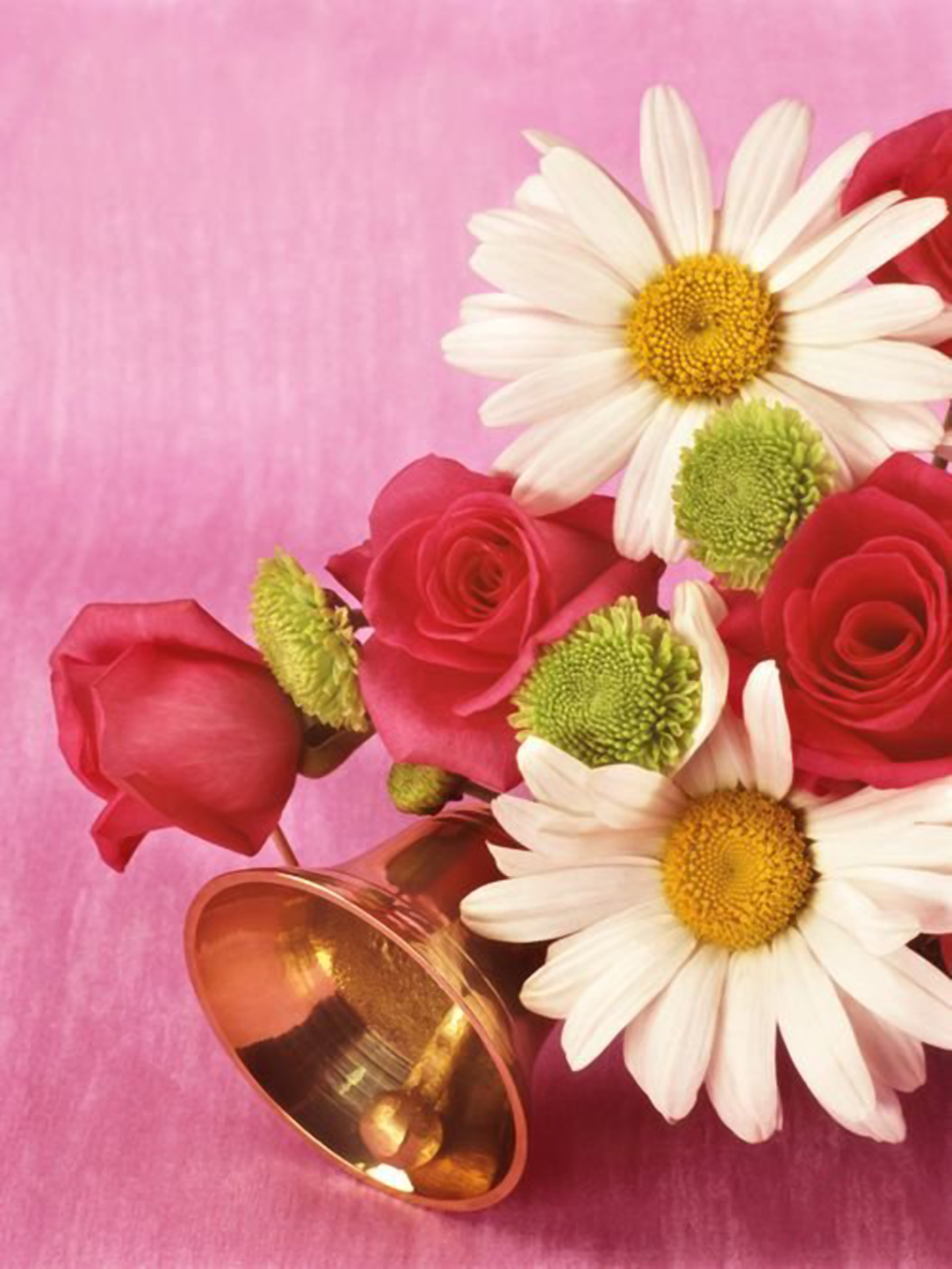 СПАСИПО     ЗА ВНИМАНИЕ
29
Используемые ресурсы
Использование информационно-коммуникационных технологий на уроках в начальной школе - Научные статьи - Каталог статей - МБОУ "Гимназия г. Болхова
компьютер и физкультура картинки: 12 тыс изображений найдено в Яндекс.Картинках  1слайд
клипарт дети в школе: 51 тыс изображений найдено в Яндекс.Картинках  7слайд
клипарт женщины играющие волейбол: 787 изображений найдено в          12слайд Яндекс.Картинках
баскетбол картинки на рабочий стол: 1 млн изображений найдено в Яндекс.Картинках
http://imgtrix.ru/img/wallpaper/full/329355-img-full   13слайд
строевые упражнения исходное положение картинки: 37 изображений найдено в Яндекс.Картинках    14слайд
Подачи в волейболе - техника, виды, описание  15слайд
техника движений при переходе через планку картинки: 1 тыс изображений найдено в Яндекс.Картинках  16слайд
http://www.gorodfm.ru/blog_sport/archives/143 18слайд
Спорт в твоем дворе. Волейбол. Жесты судей. Картинки  20слайд
Видео уроки баскетбола на русском, баскетбол видео уроки в школе скачать. Видео уроки по физкультуре СпортЭффект  21слайд
Уроки баскетбола - Рикки Рубио – YouTube 22слайд
30